First Nuclear Age: 1945-1991
Characteristics
Bipolarity
Rationality
Balance of Power
Deterrence 
Arms Control 
to achieve stability
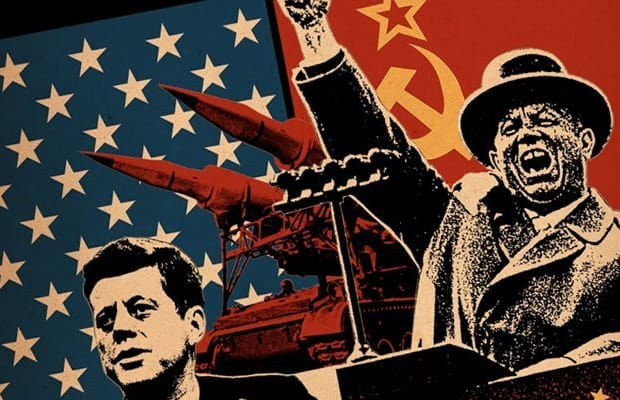 Atomic Weapons: Fission Bombs
Manhattan Project (1942)
July 16, 1945
“Trinity”
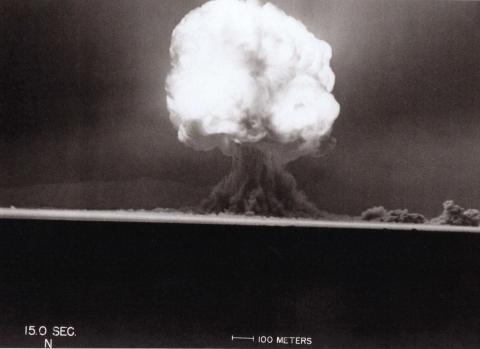 US Use of Atomic Bombs in WW II(for reference)
Hiroshima
Nagasaki
August 6, 1945
“Gun-Type” device
“Little Boy”
Plane: Enola Gay
August 9, 1945
Implosion device
“Fat Man”
Plane: Bock’s Car
Hiroshima August 6, 1945
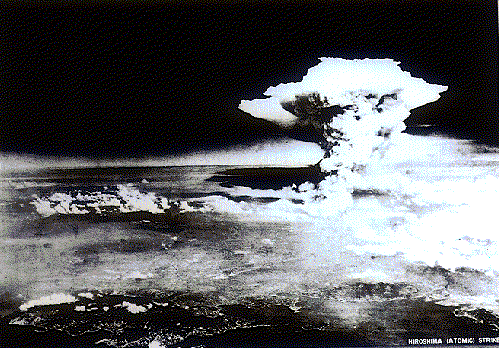 6
Hiroshima After the bomb
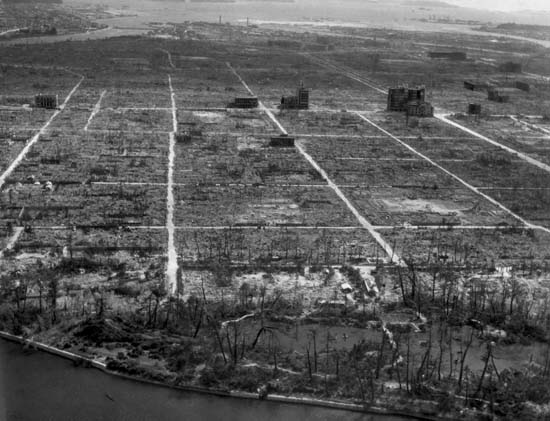 7
Hiroshima
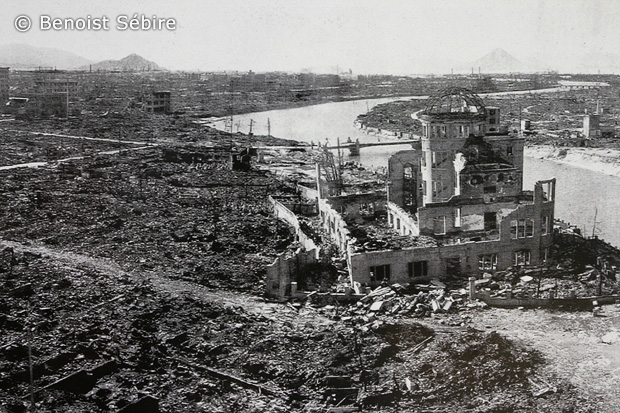 8
Nagasaki August 9, 1945
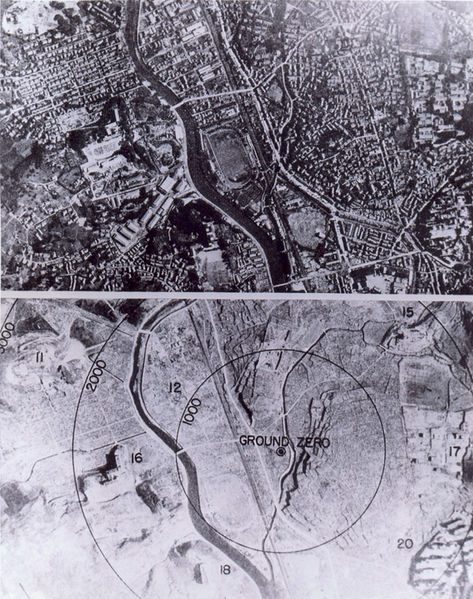 9
Nuclear or H-Bomb
US Nuclear Triad
Strategic Bombers
ICBMs
SLBMs

“Little Boy” bomb being 
loaded onto the Enola Gay, 
August 1945
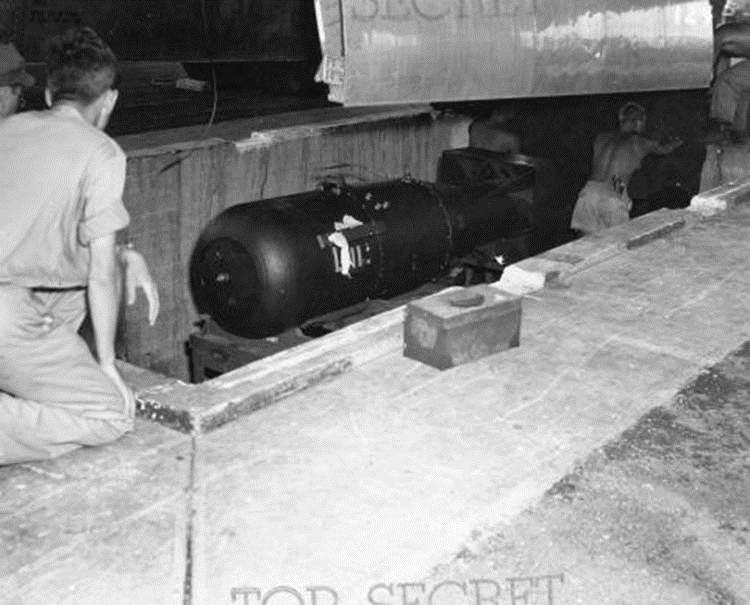 11
Strategic Bombers
B-52: Stratofortress (1961)		B-21 Raider (~2027)
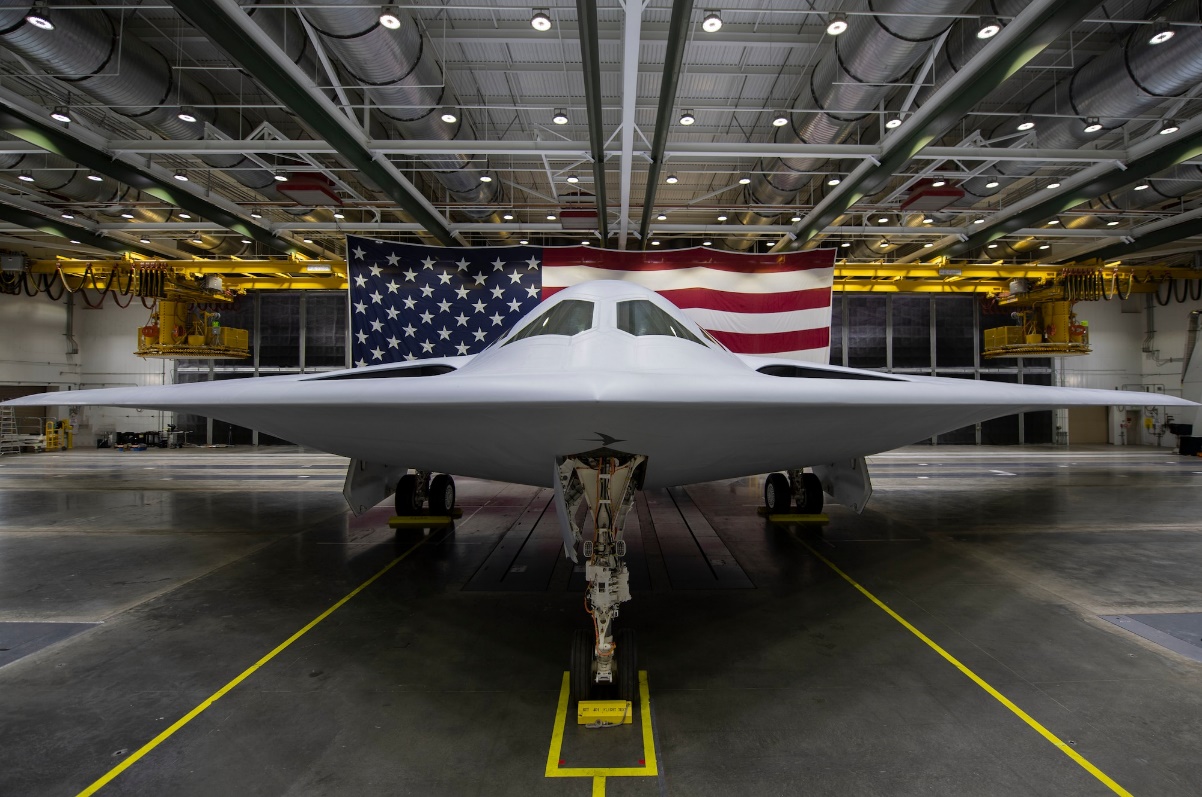 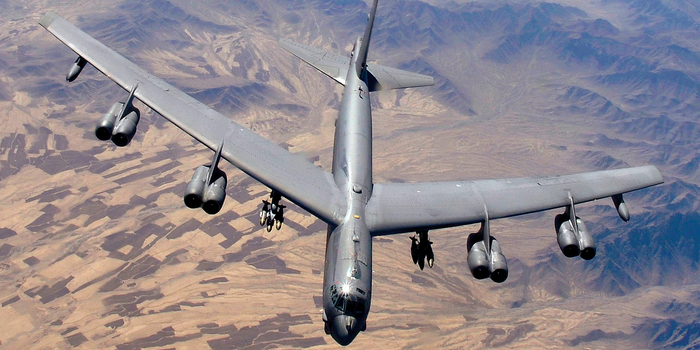 12
B-52 with ALCM
ICBMIntercontinental Ballistic Missile
Minuteman III  (1970)

Test
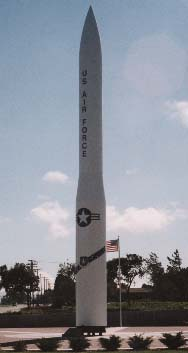 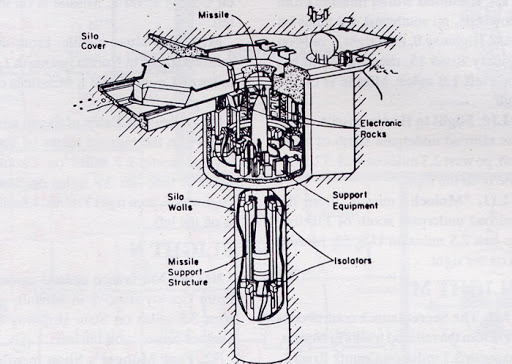 14
MIRVs: Multiple Independently-targeted Reentry Vehicles
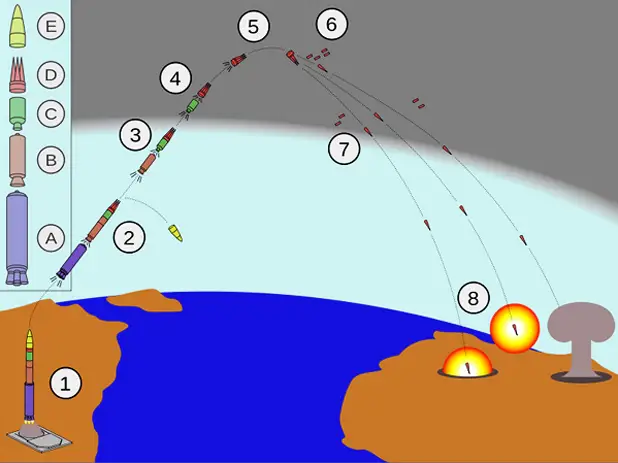 SLBM – Submarine-launched Ballistic Missile(Test)
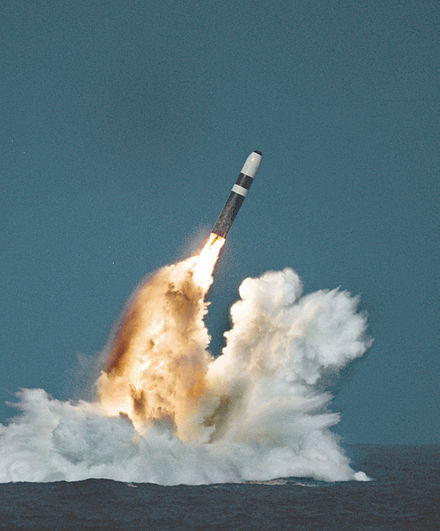 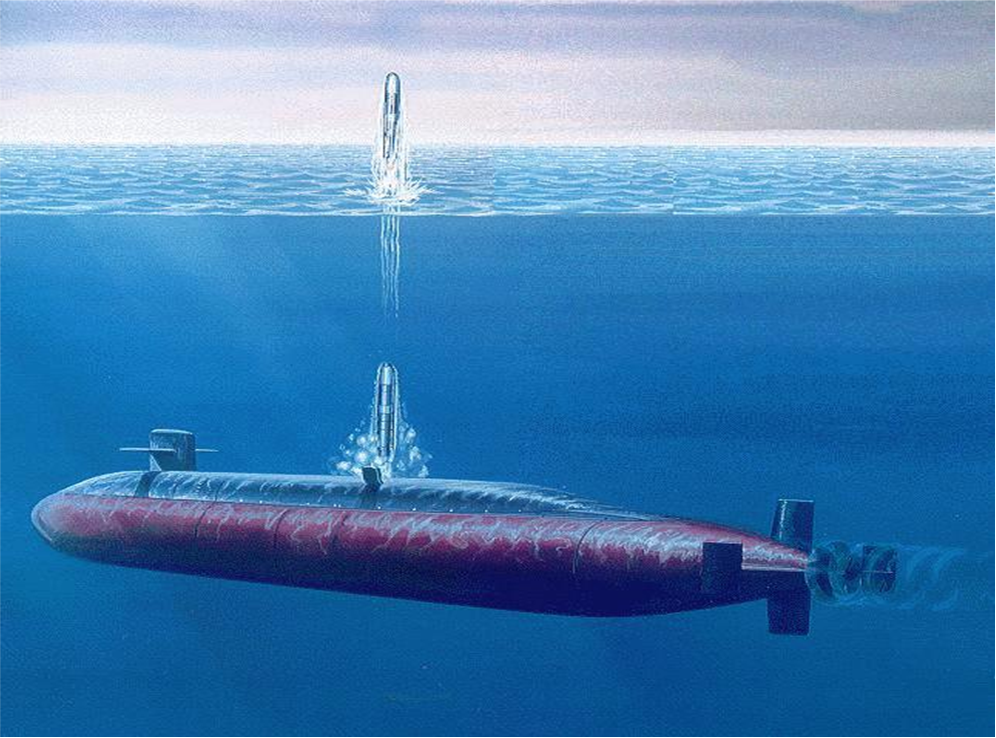 16
Launch Tube Hatches on USS Alabama (Ohio Class)
17
US Strategic Nuclear Forces
ICBM		      		SLBM		   Bombers
	    	launchers/warheads    		launchers/warheads	     launchers/warheads
USSR/Russian Strategic Nuclear Forces
ICBM		      		SLBM		Bombers
	    launchers/warheads    		launchers/warheads	launchers/warheads
Nuclear tests
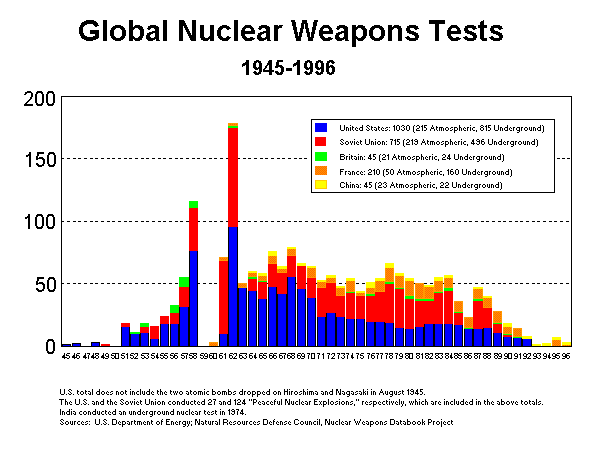 Numbers of Nuclear Weapons(From Federation of American Scientists)
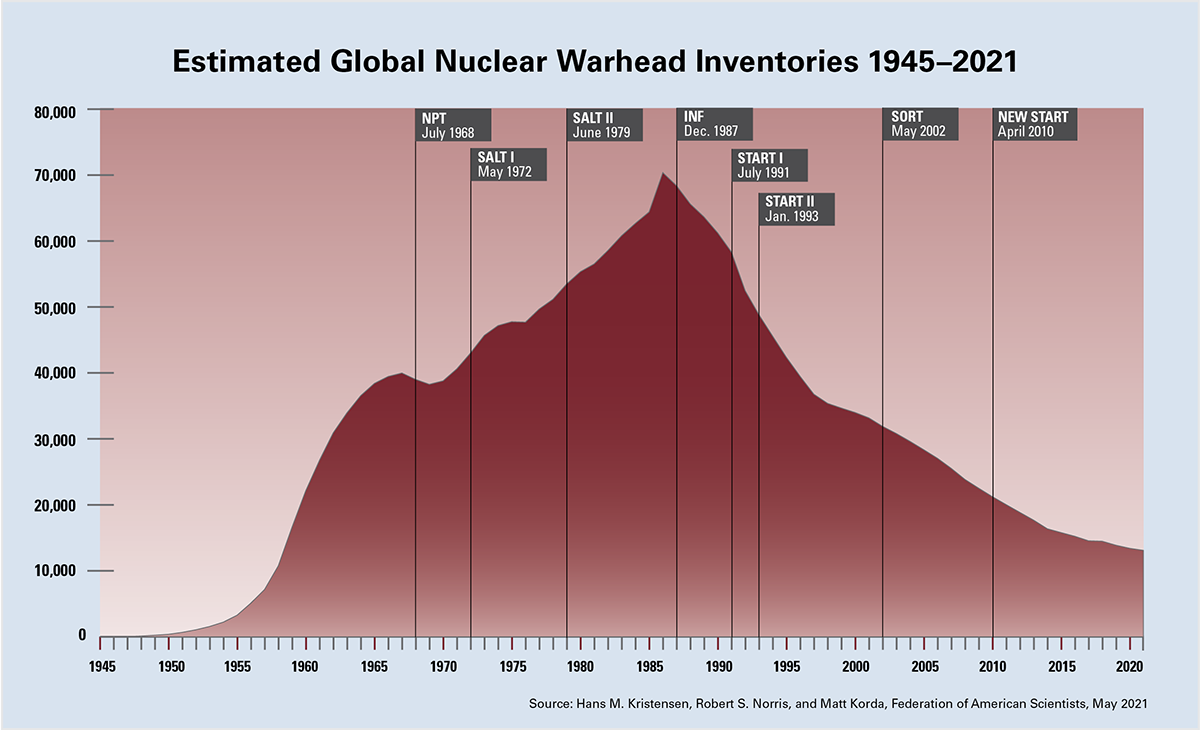 Why so many Weapons? Deterrence
Soviet First Strike	
							If successful…
	US Second 				USSR “wins”
  strike
US
USSR
US Second Strike Capability
Scenario: Everyone Dies:
Successful deterrence (through punishment)
Assured Destruction


										
US Second strike
																						    			    Soviet First Strike
US
USSR
Effects of Nuclear WarSidney D. Drell and Frank von Hippel. Limited Nuclear War. Scientific American 235, no. 5 (November 1976): 34.